Frank Robben
Big data: some experiences in the social sector
« Big data » are
Analyzed & used
« Little big data » the case of statistical policy support
« Little big data » - why did it work ?
How does this apply to big data?
Vision
Technology
People
Business
[Speaker Notes: »]
Applying to fraud management for several social security agencies
Vision
Technology
People
Business
Analytics & fraudulent networks
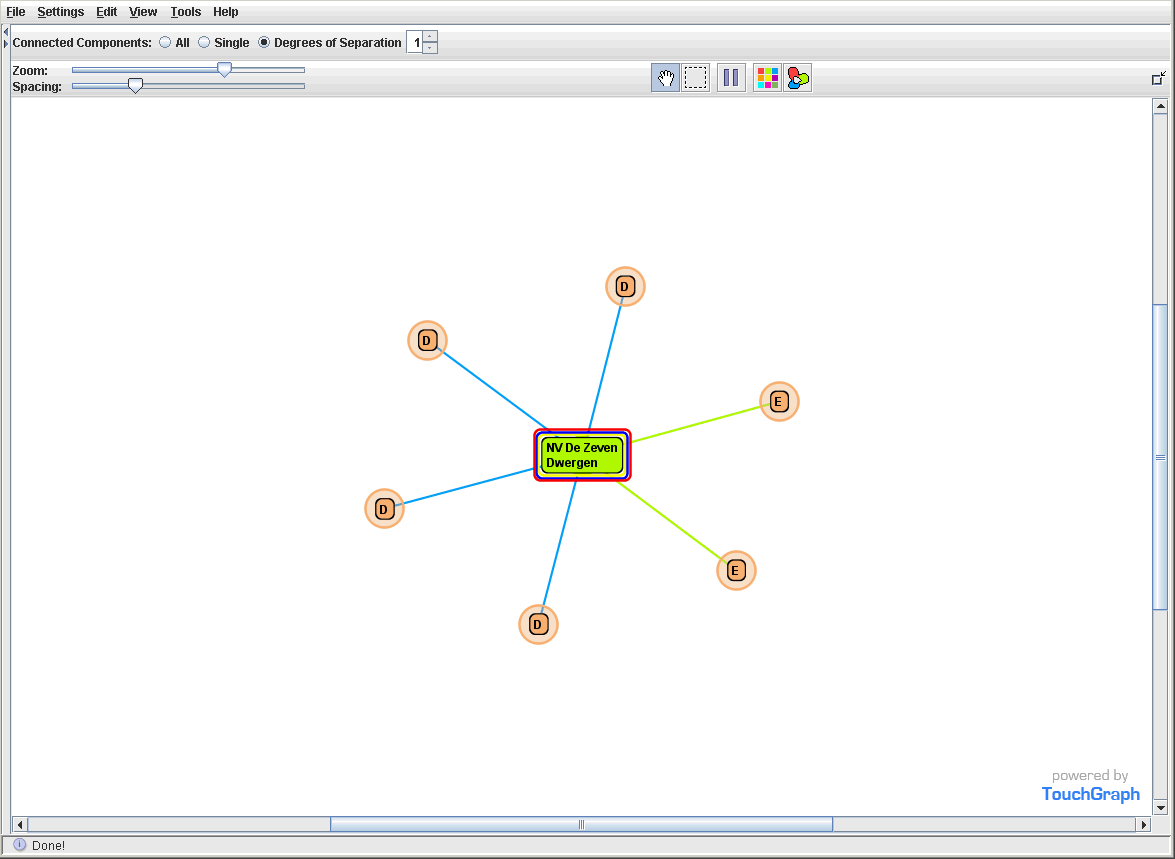 Fraud type 2: analysis
Databank X
Databank Y
Databank Z
Data-preprocessing
(type 1 fraud) network
Sudden Change in Behaviour
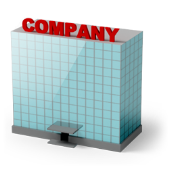 t
Fraud type 2 symptoms
& profit
Start of
Lifecycle
Parameter
Change
Consecutive or Complex Events
Network
Info
Predictive model
Start tomorrow, it is feasable for all of you
QUESTIONS ?
frank.robben@ksz-bcss.fgov.be 

@FrRobben

http://www.ksz.fgov.be  –  https://www.ehealth.fgov.be
http://www.smals.be
http://www.frankrobben.be
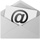 frank.robben@ksz.fgov.be
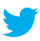